XVI Международное совещание «Проблемы прикладной спектрометрии и радиометрии» им. В.Н. ДаниленкоДемонстрационные источники для изучения явления радиоактивности
И.В. Бурьяненко
Зам. ген. дир. по науке АО «РИТВЕРЦ», к.т.н.
План
История и мотивация
Запрос из Англии
Советский опыт
Школьные источники
Набор для изучения явления радиоактивности RadLab
Апробация

Развитие
Камера Вильсона
Спектрометрический набор
Новые радионуклиды и новое экспертное заключение

Дальнейшие планы
Демонстрации в учебных организациях
Оснащение павильона АТОМ
Результаты, планы и проблемы
История и мотивация
Запрос из Англии
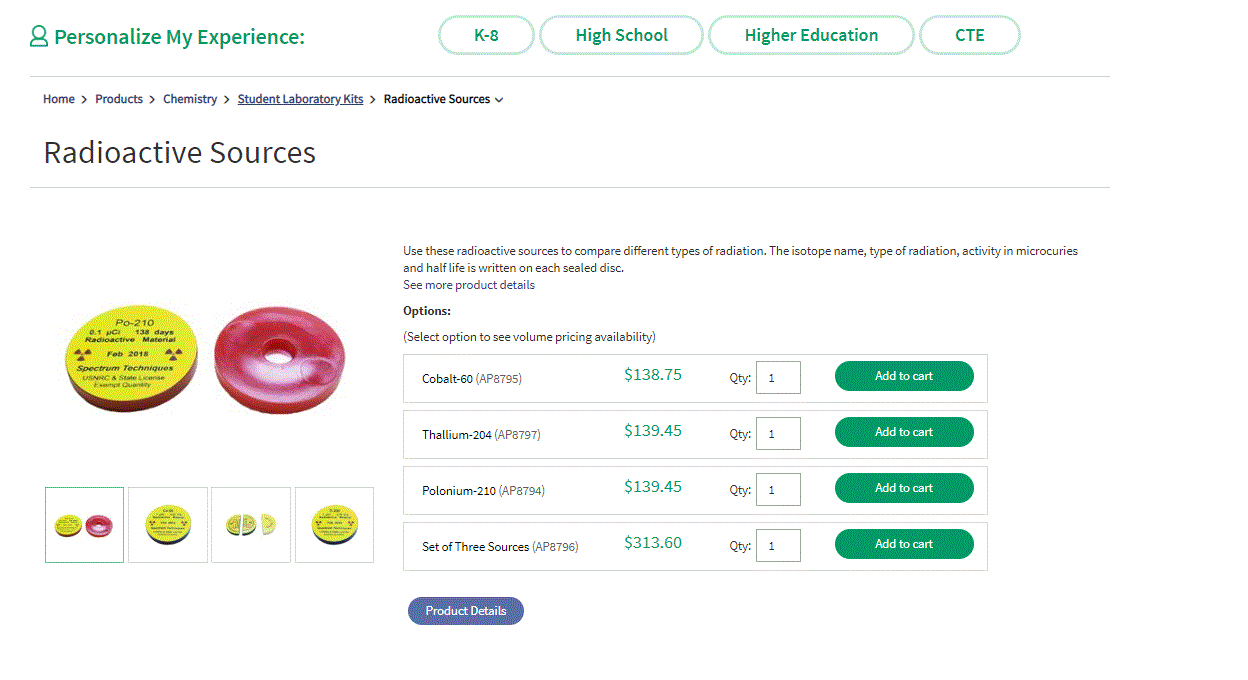 Канада
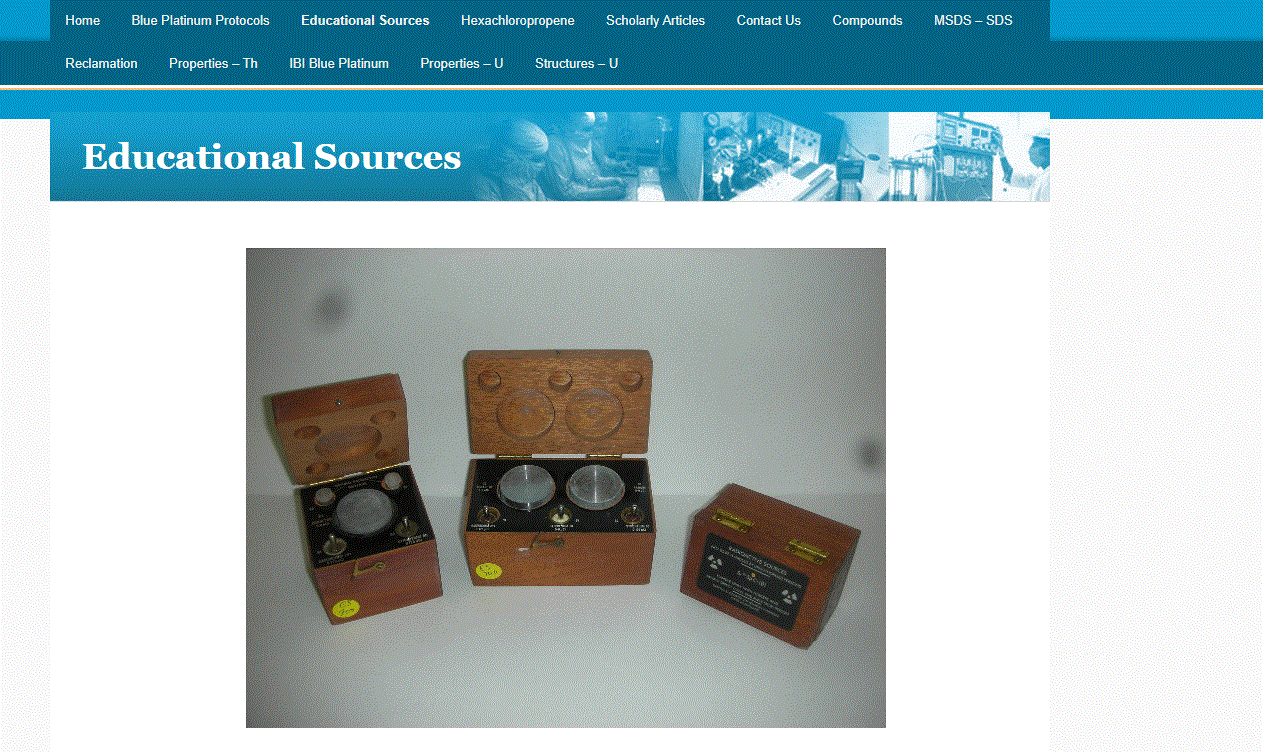 США
Сайты: flinnsci.com и ibilabs.com
История и мотивация
Советский опыт
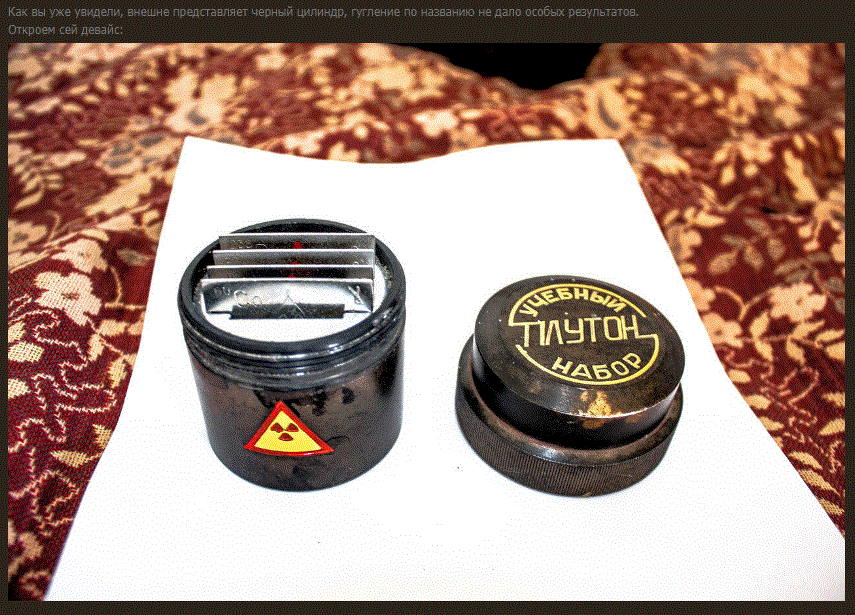 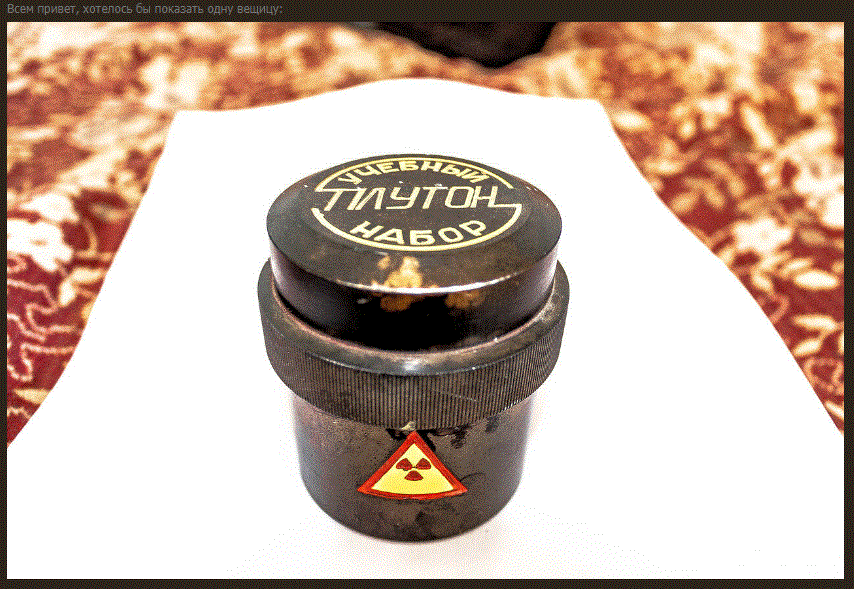 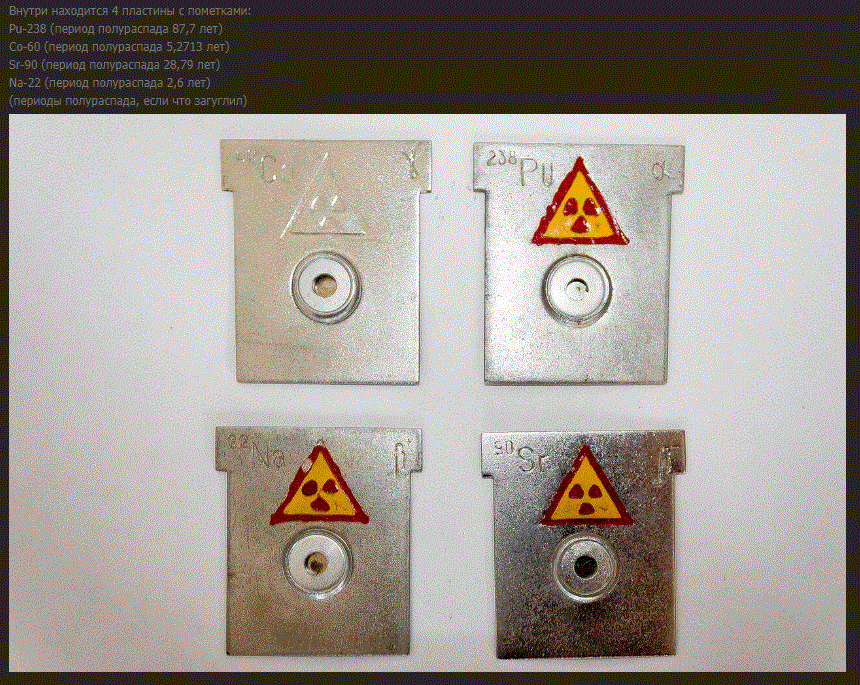 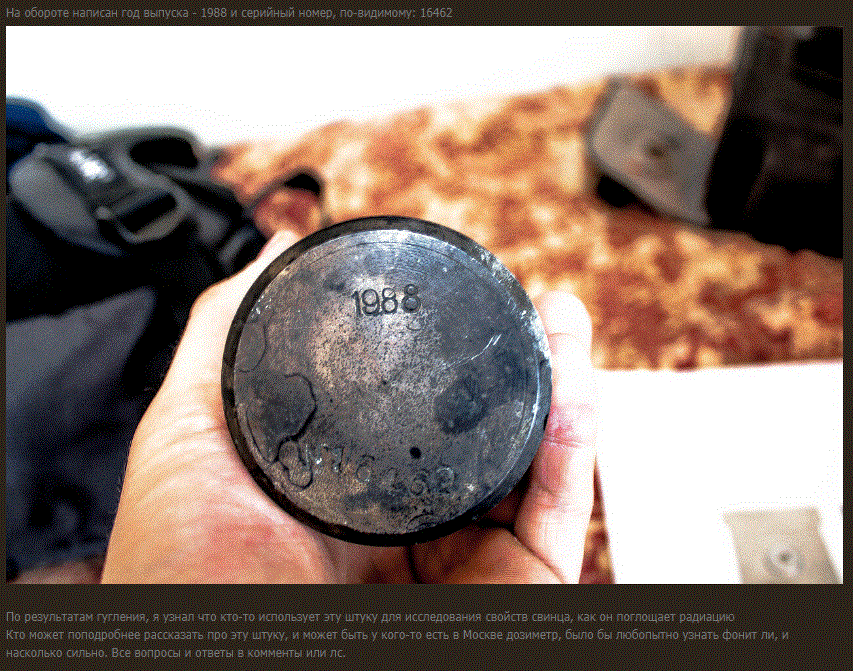 История и мотивация
Школьные источники
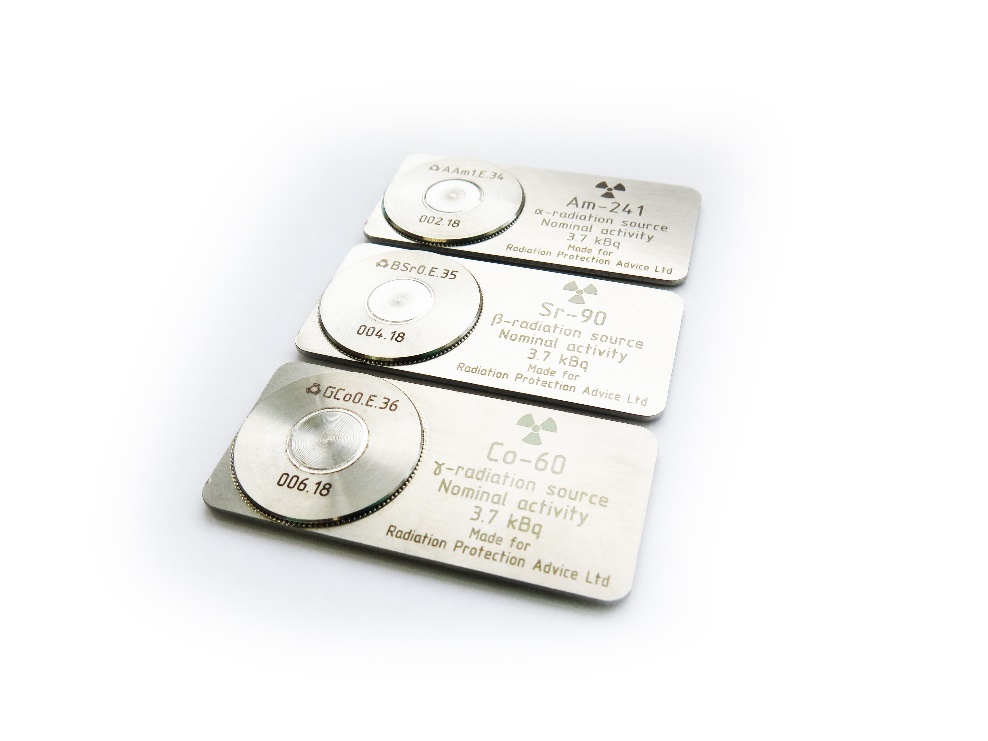 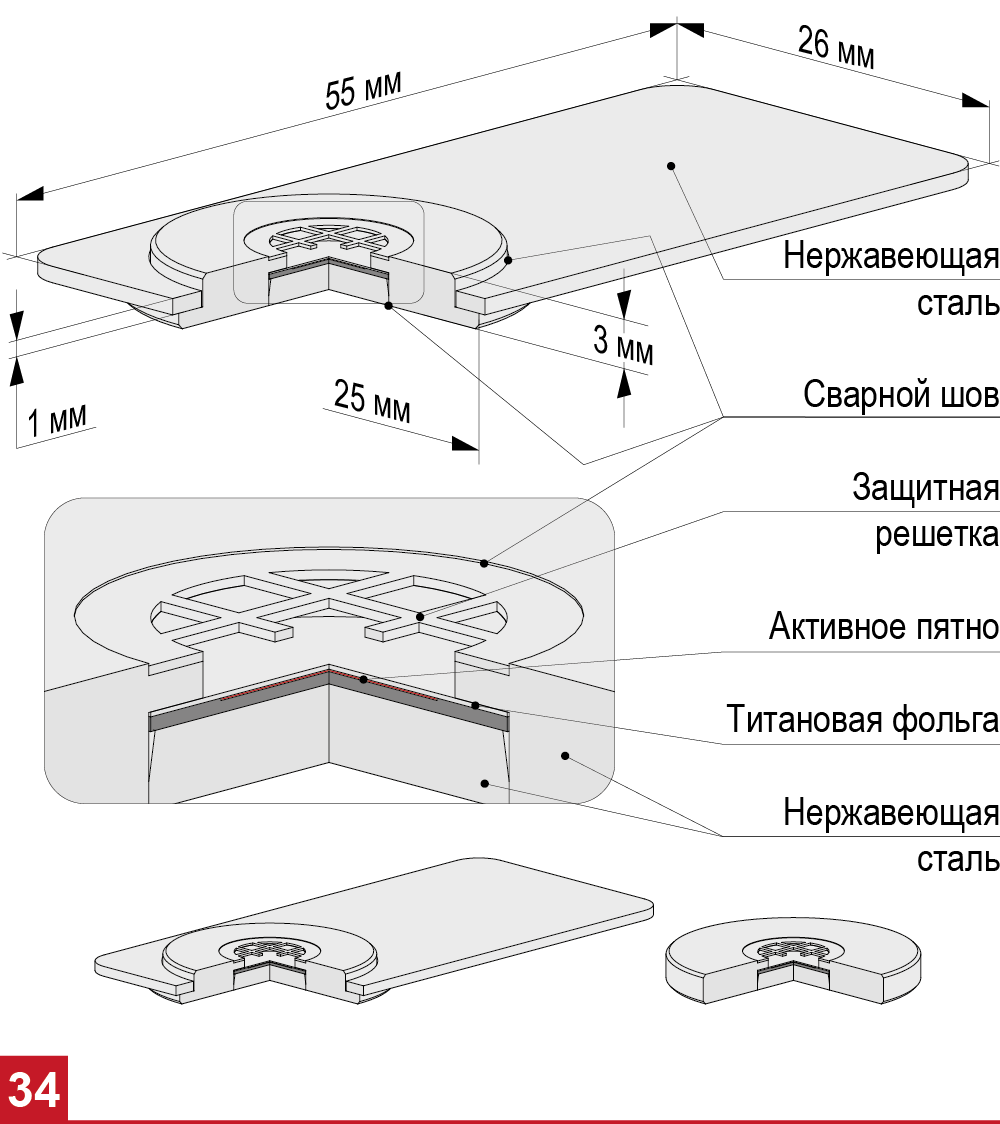 α излучение –  окно из титановой фольги 2мкм

β излучение – окно из титановой фольги 10 мкм

γ излучение – окно из нержавеющей стали 500 мкм
История и мотивация
Набор для практического изучения явления радиоактивности RAdLab
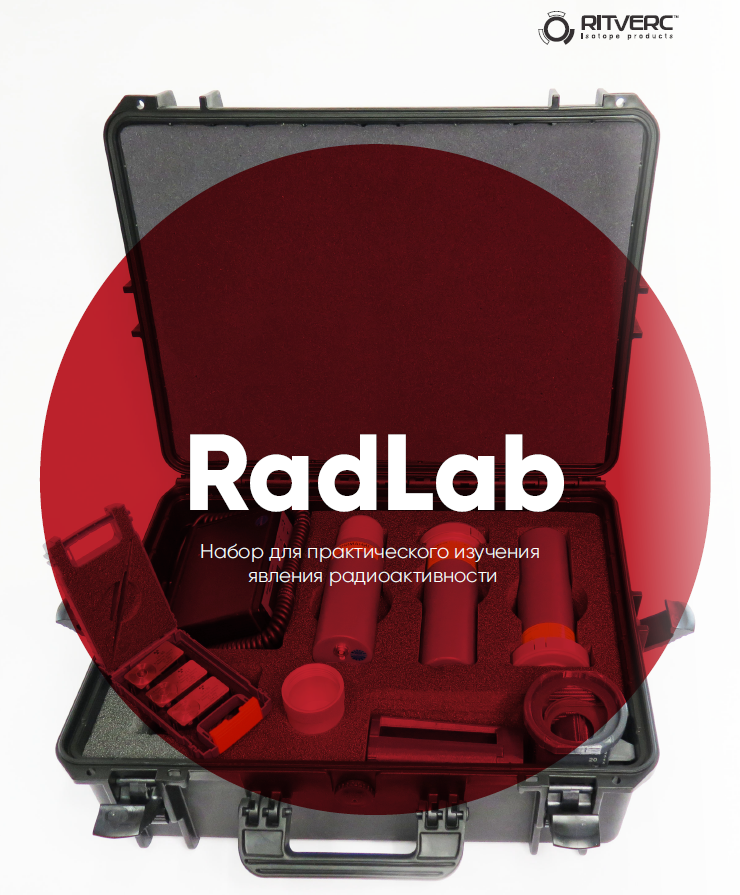 Источники альфа-, бета-, гамма - излучения  для опытов в учебных лабораторий. Аналог PHYWE.

Проведены испытания на классы прочности. Сделано экспертное заключение в НИИРГ по МЭД, освобождающее от РК. 

 ТУ 27.90.11-016-23102128-2019, зарегистрирована ТМ  РАДЛАБ 

«Предложение  по разработке учебного оборудования, Технической академии Росатома.» Резолюция конференции «Ядерное приборостроение».

Создание учебного набора RadLab с измерительным оборудованием компании УП «АТОМТЕХ»
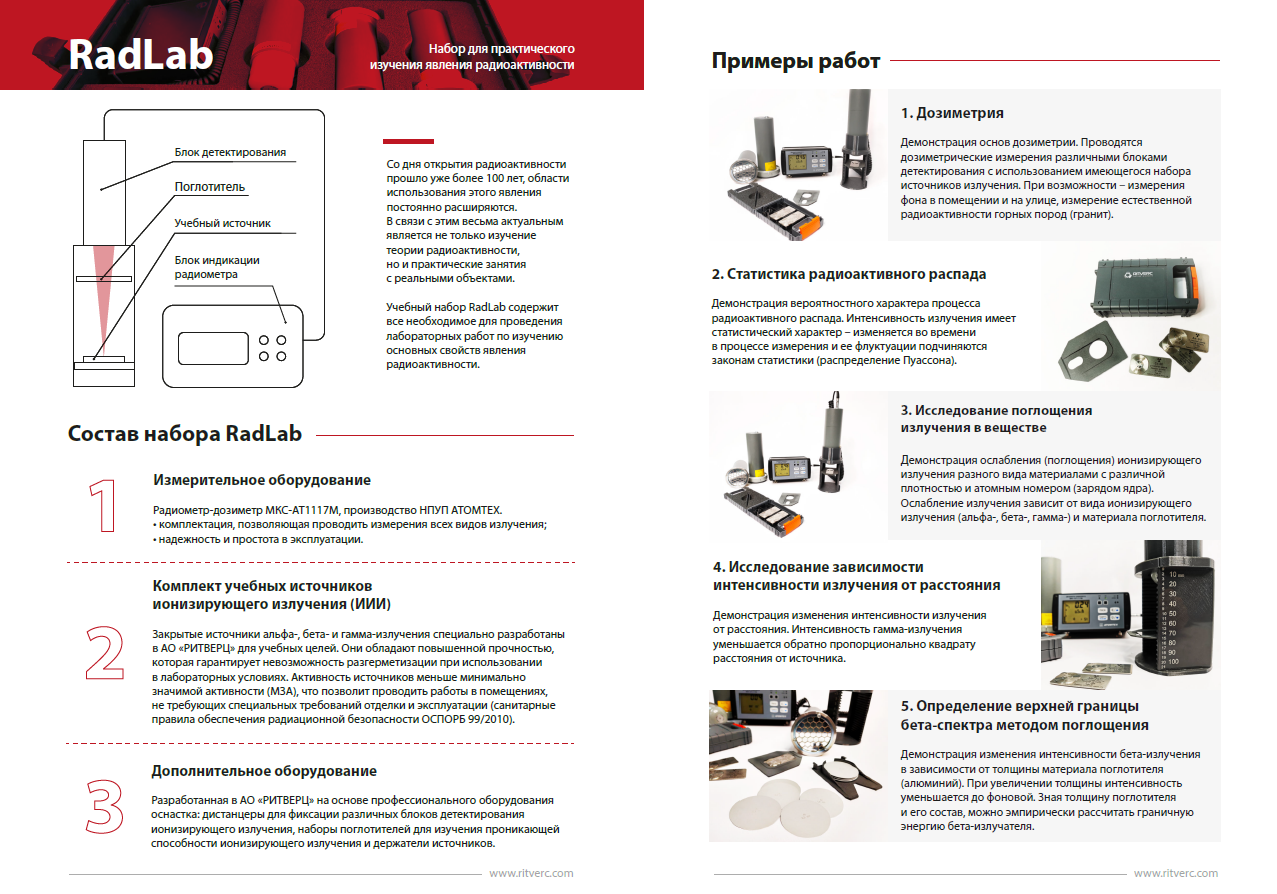 Экспертное заключение
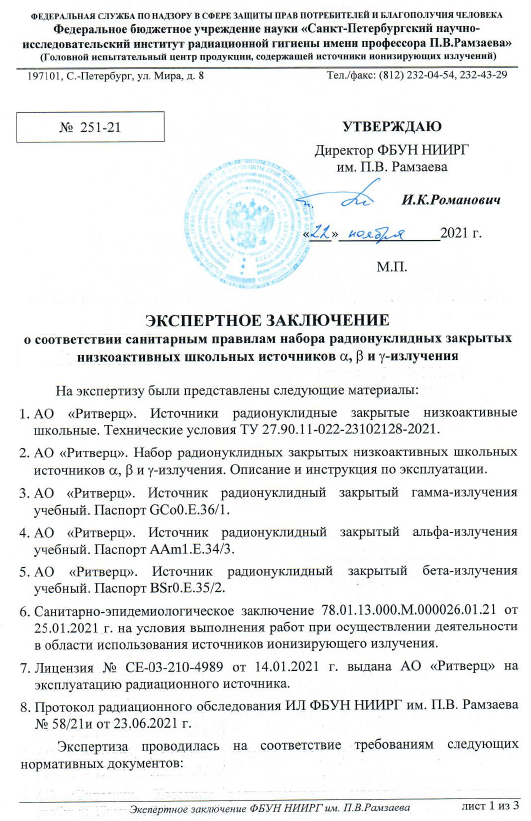 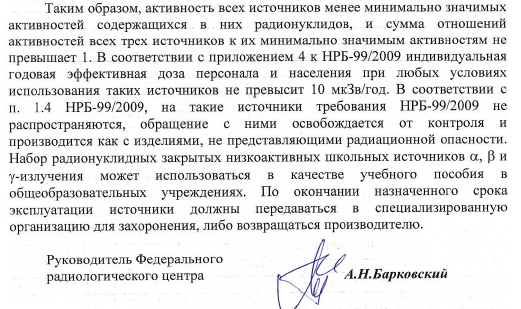 Апробация
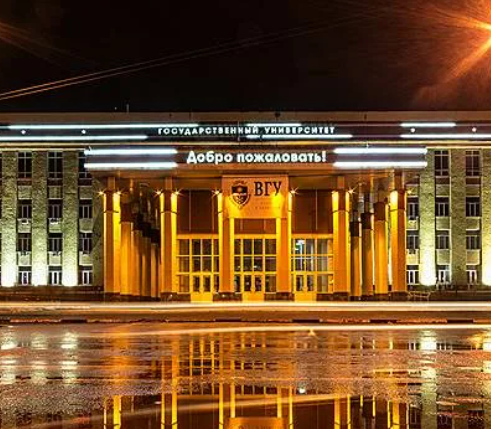 Демонстрация в учебных организациях
Поставка в Воронежский государственный университет
Поставка в СПБГУ Петра Великого
Демонстрация набора в губернаторском физико-математическом лицее № 30
Демонстрация набора на ВсОШ 2023
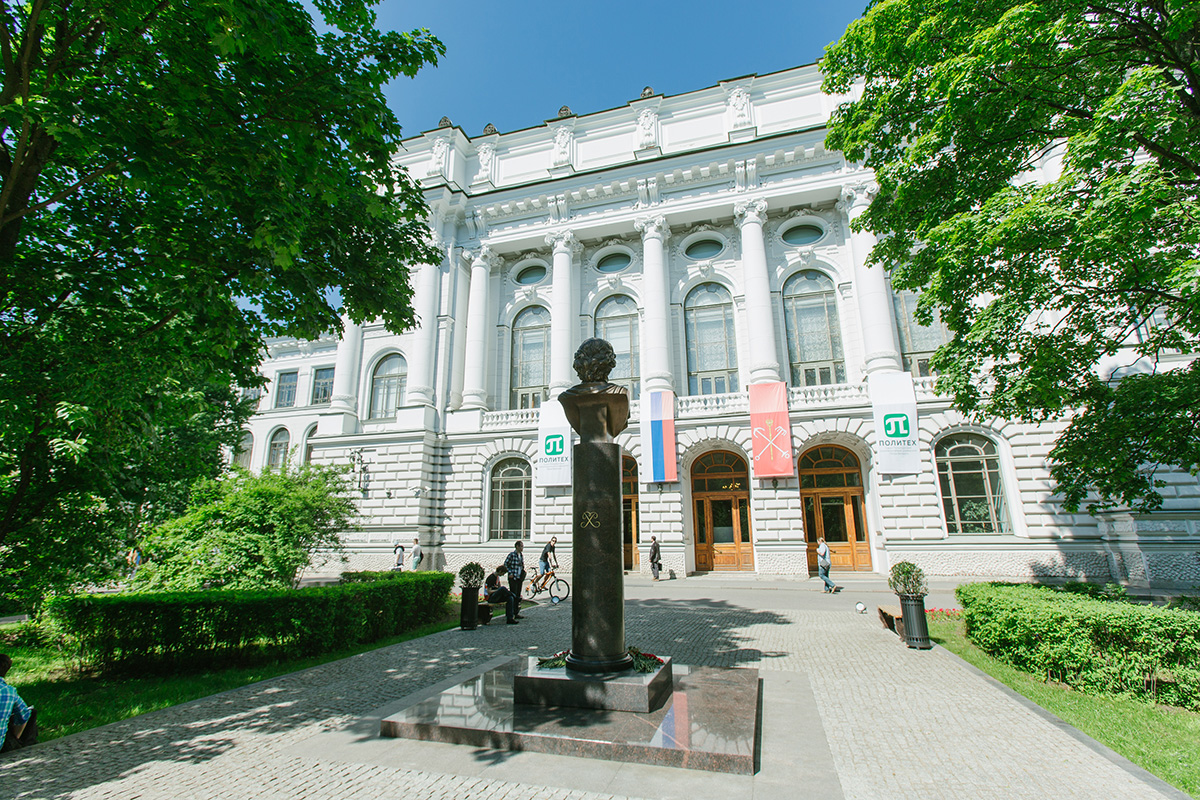 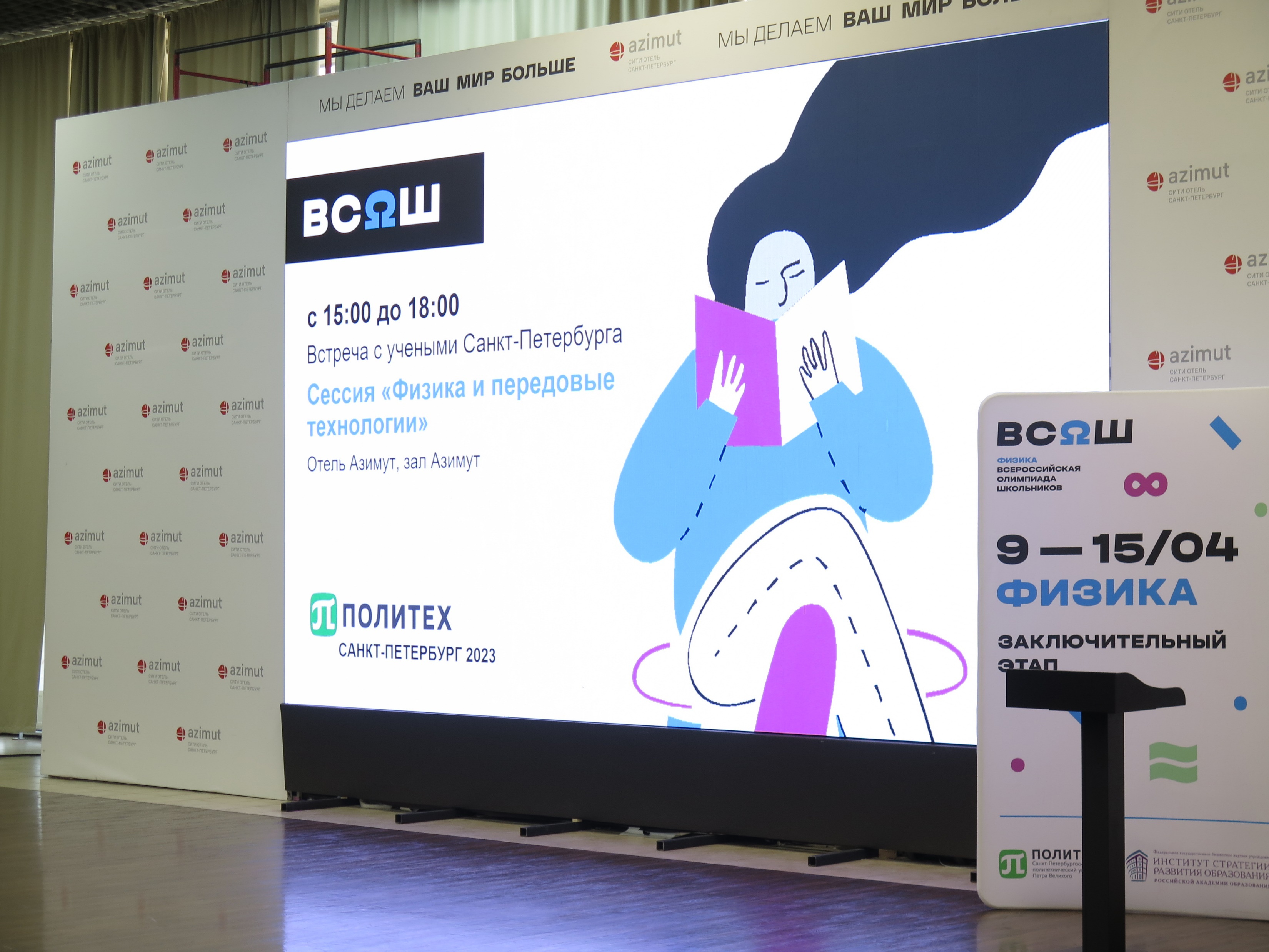 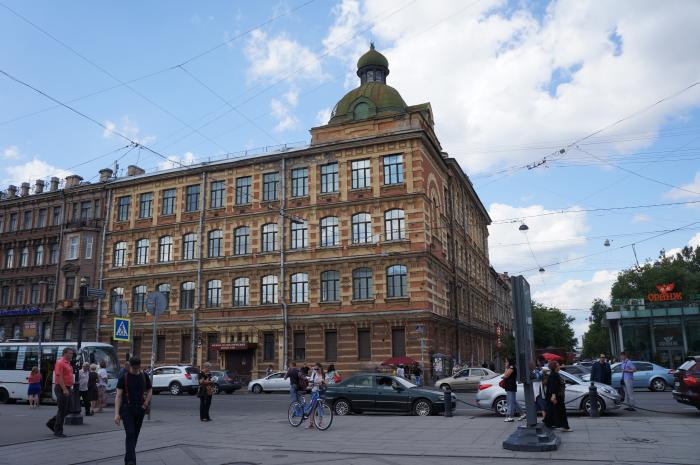 Развитие
Камера Вильсона
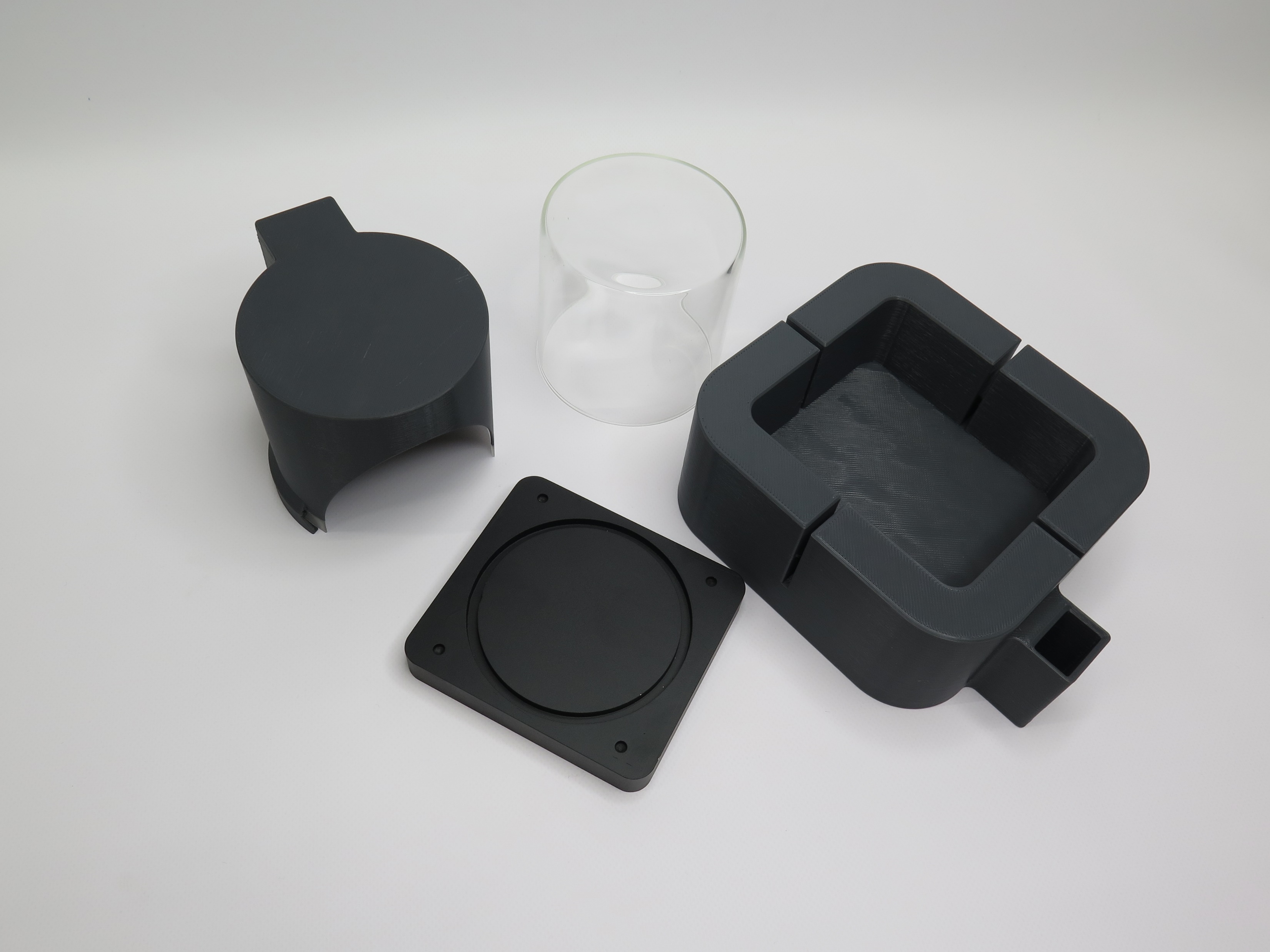 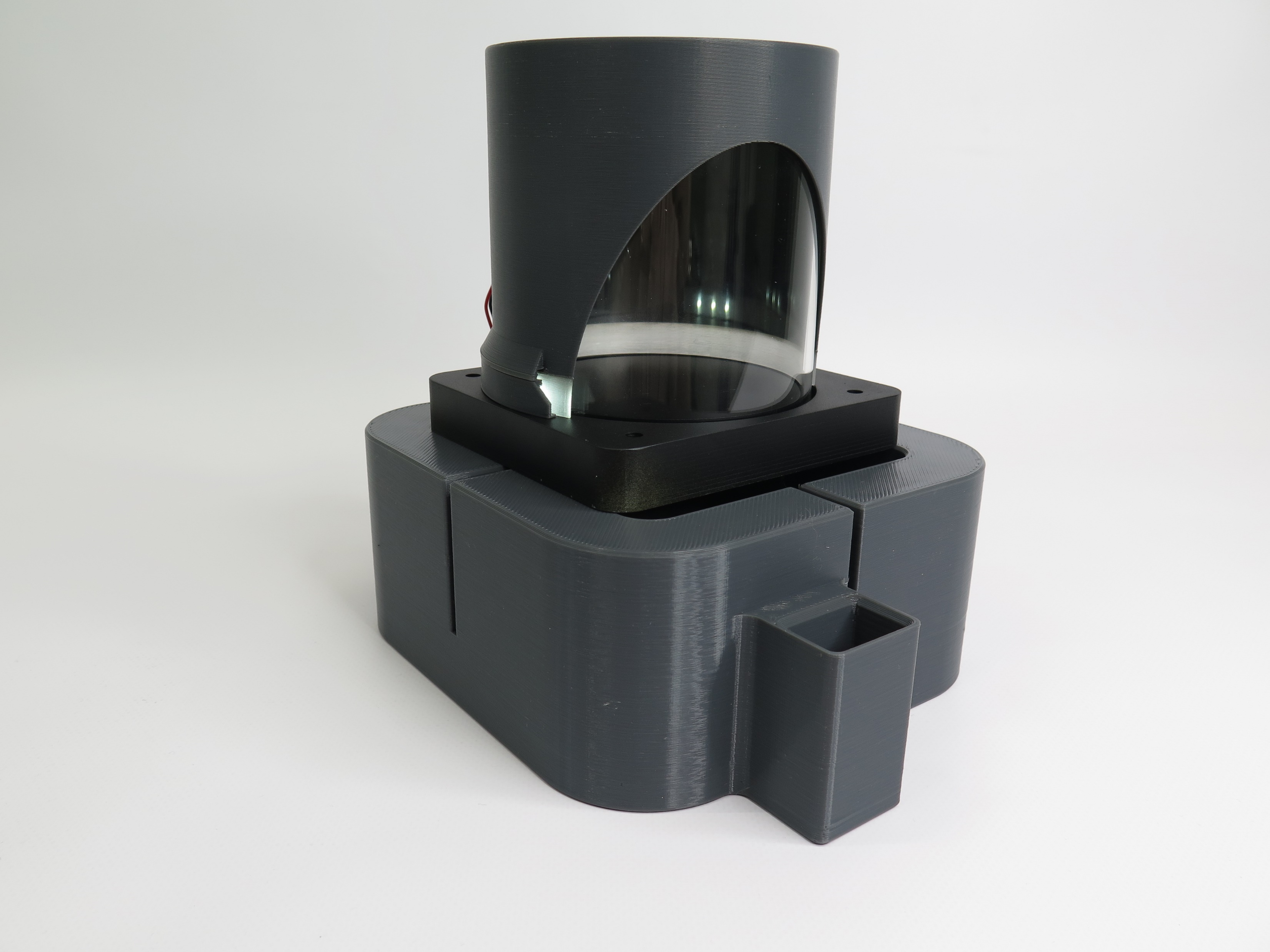 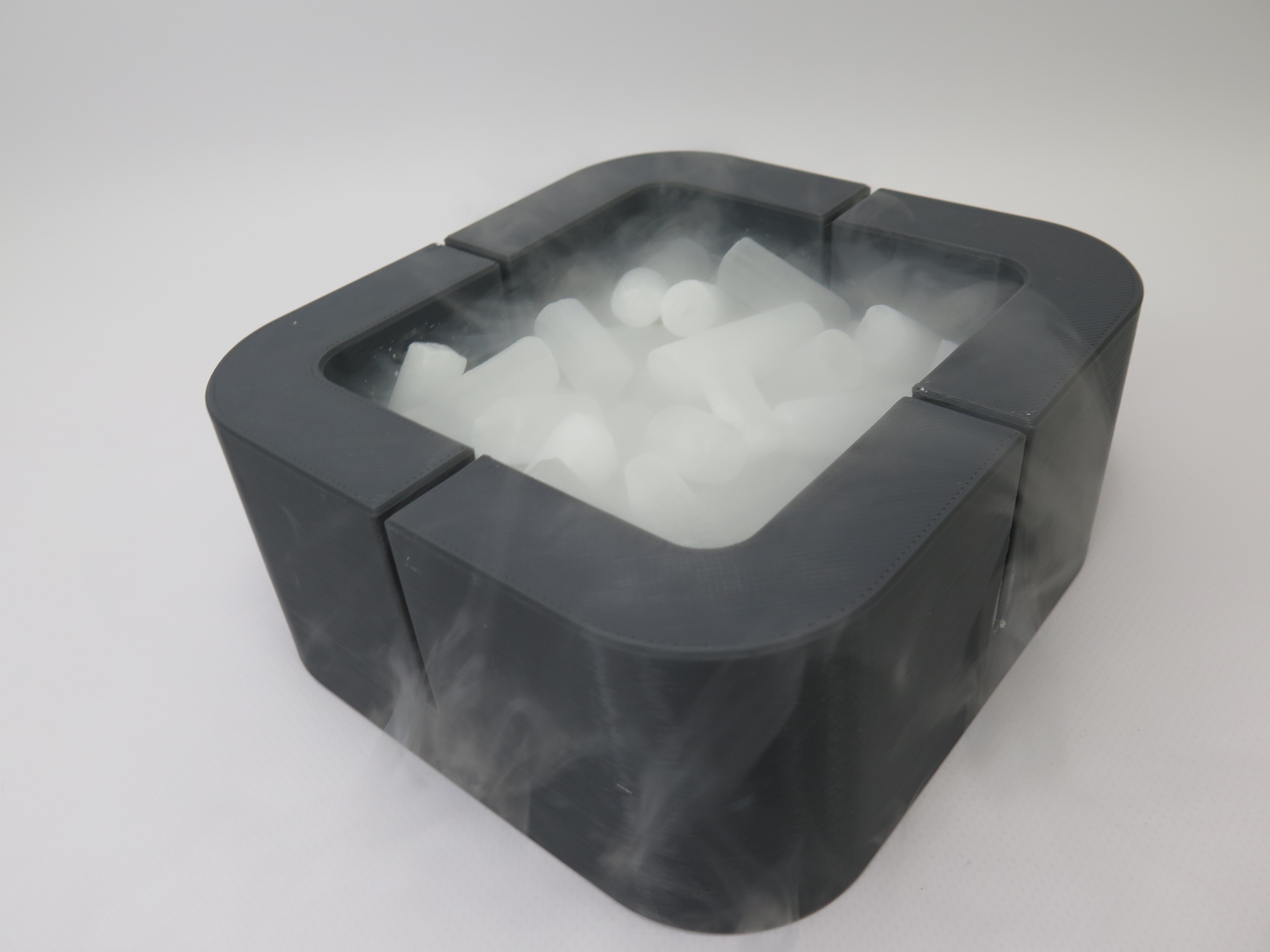 Развитие
Камера Вильсона
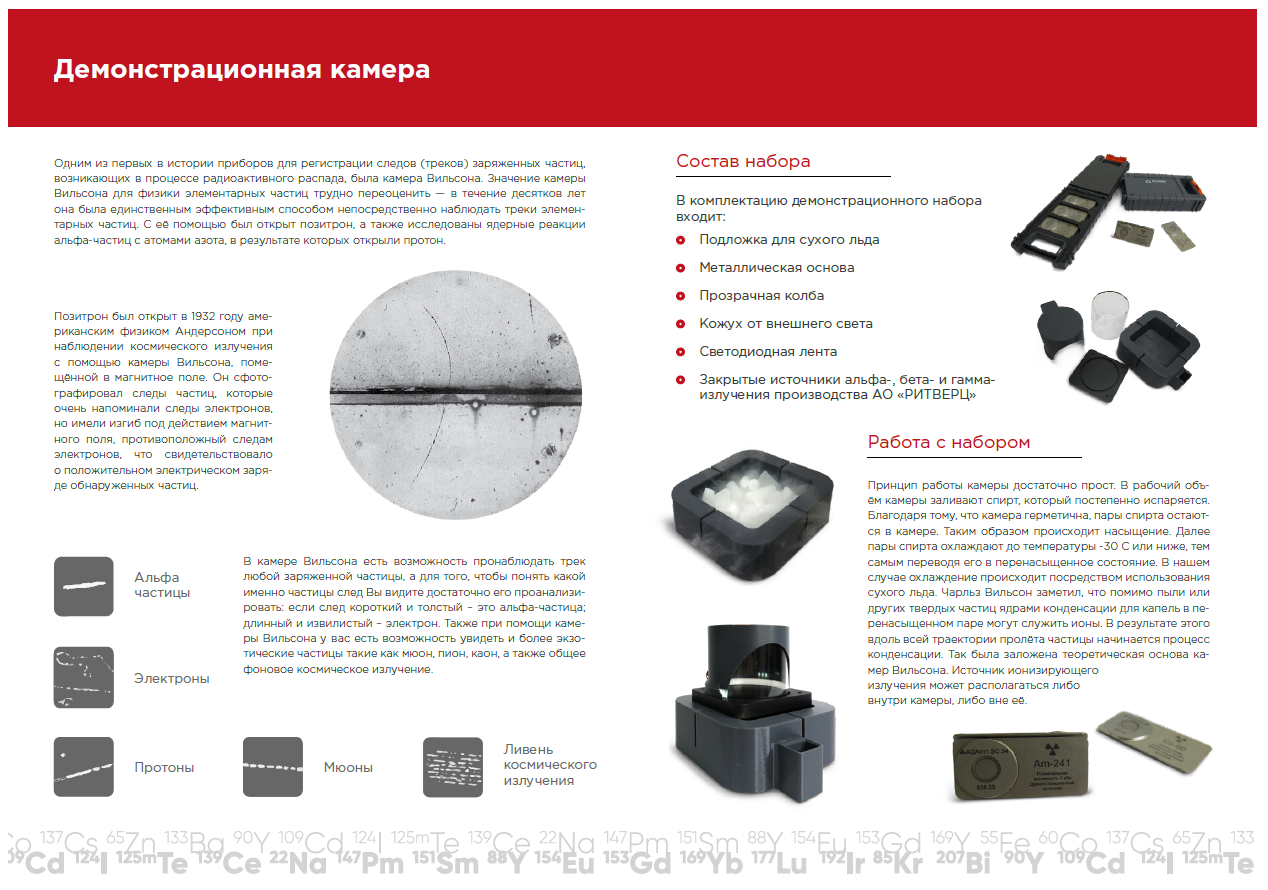 Развитие
Спектрометрический набор
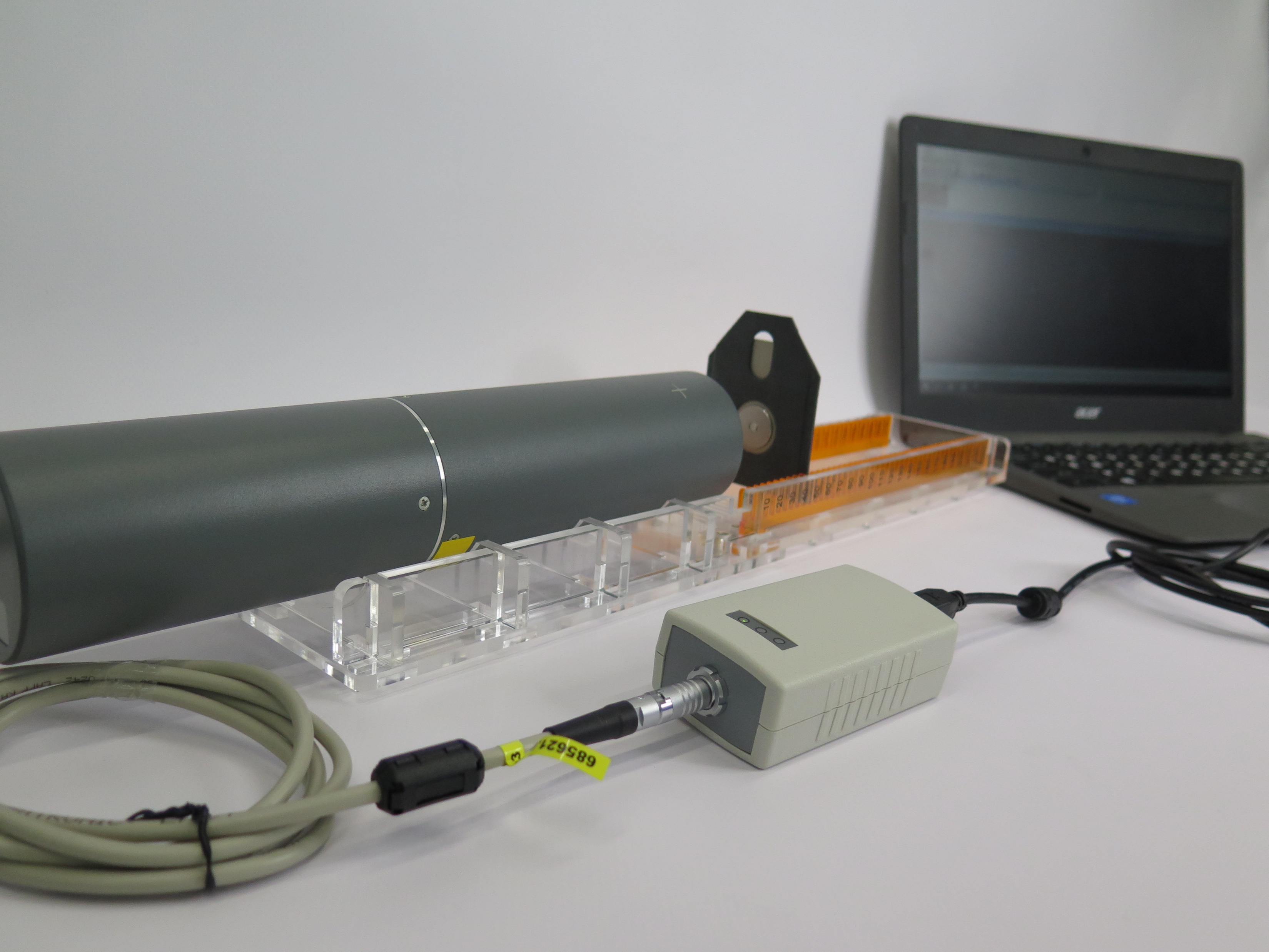 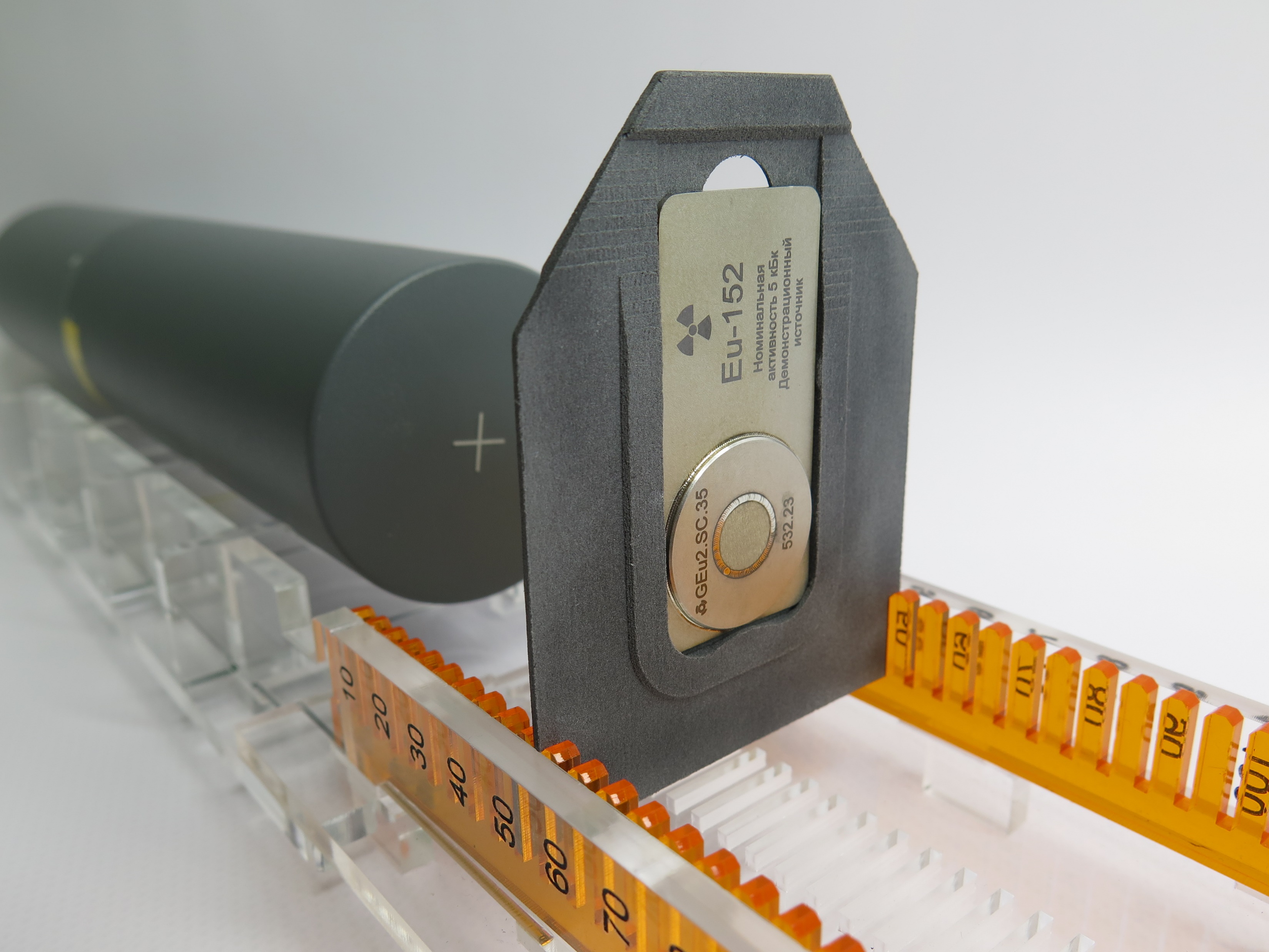 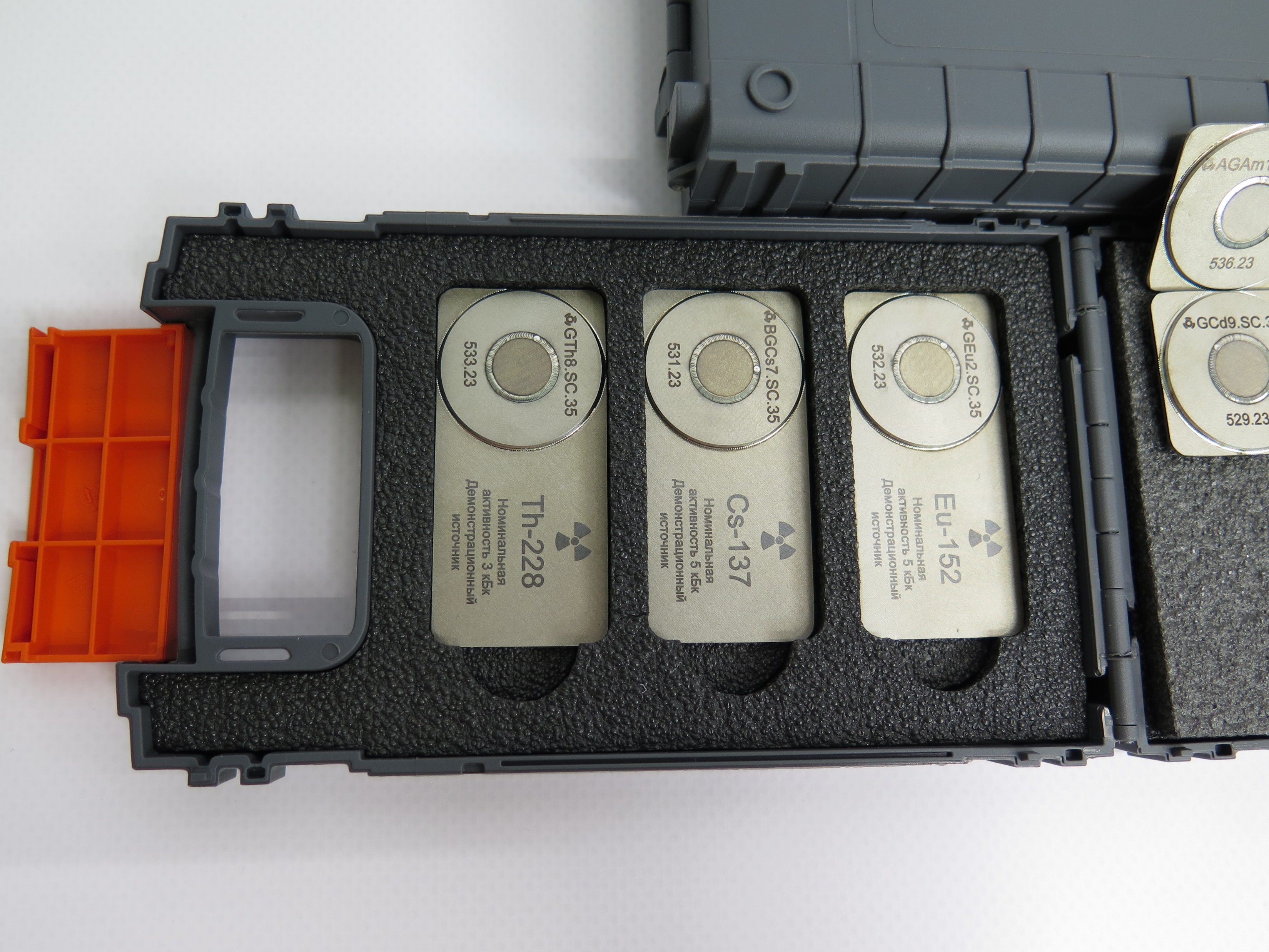 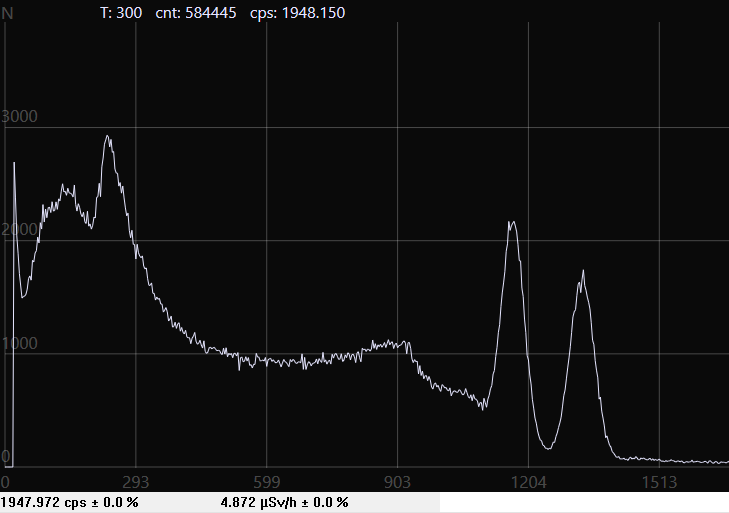 Развитие
Спектрометрический набор
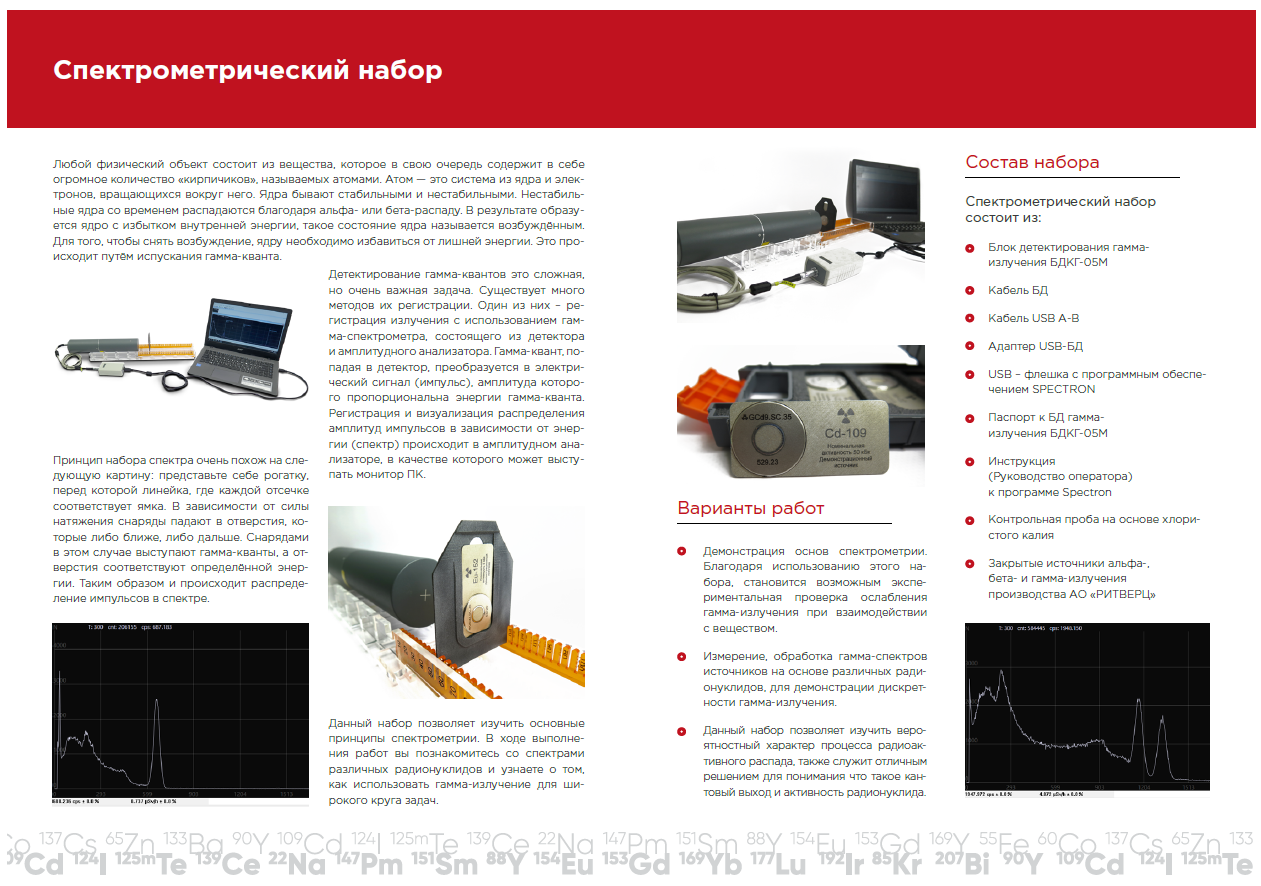 Развитие
Новые радионуклиды и новое экспертное заключение
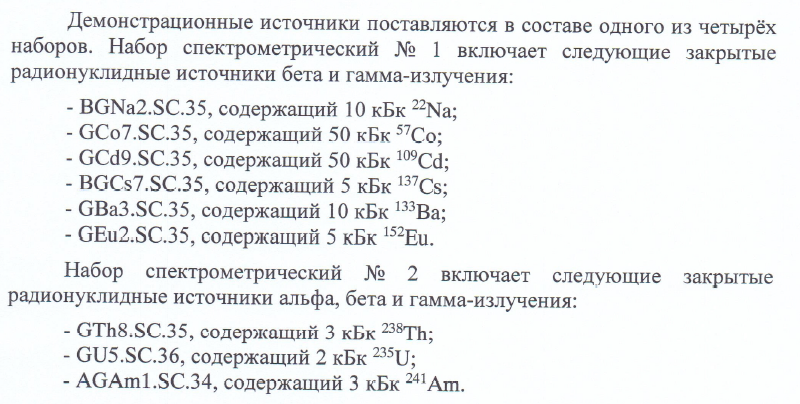 Развитие
Новые радионуклиды и новое экспертное заключение
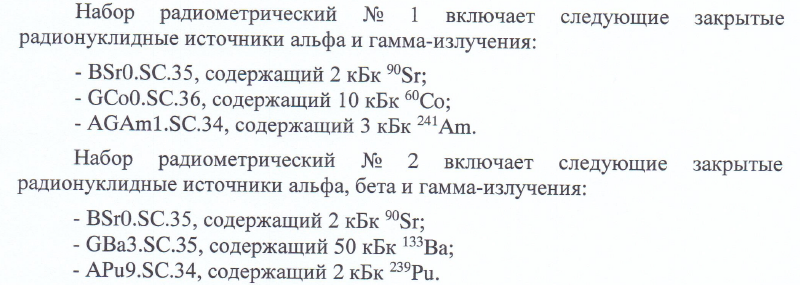 Развитие
Новые радионуклиды и новое экспертное заключение
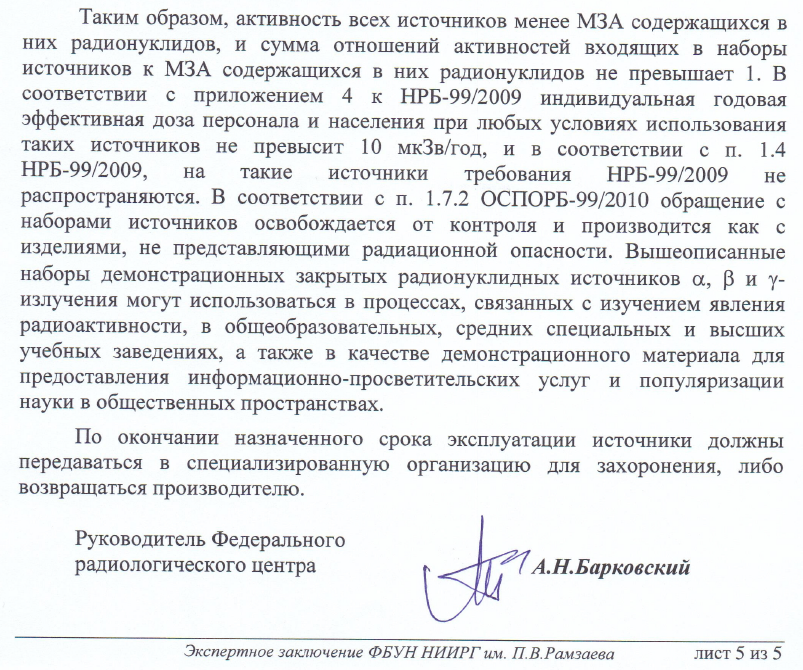 Дальнейшие планы
Оснащение павильона атом на ВДНХ
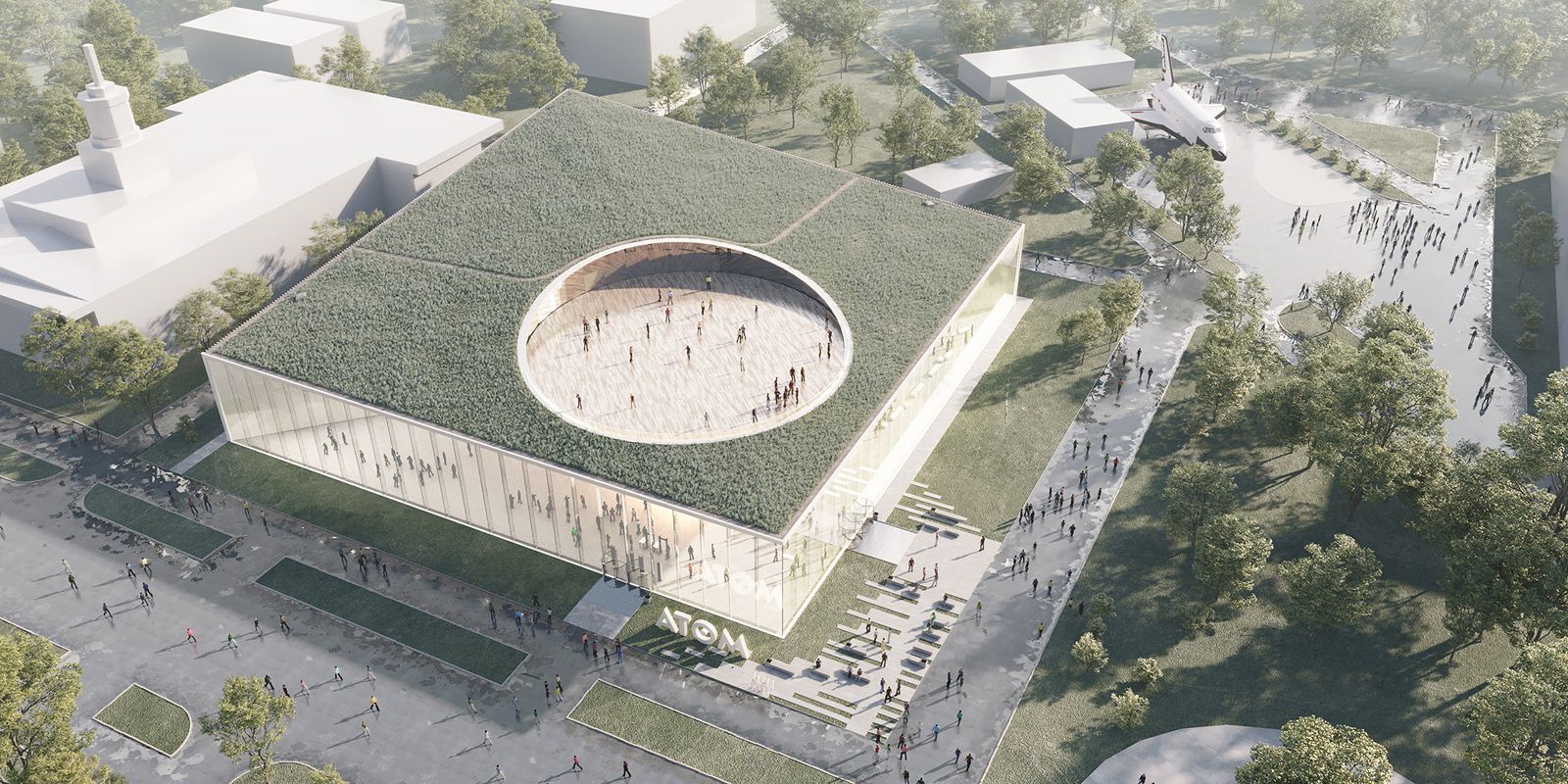 Дальнейшие планы
Результаты, планы и проблемы
Результаты:
Имеем наборы источников, освобожденные от РК для демонстрационных и др. целей;
Имеем три набора для изучения явления радиоактивности, отличающиеся по уровню сложности.
Планы:
Оснащение физико-математических лицеев и др. образовательных учреждений в стране;
Создание федеральной программы.
Проблемы:
Измерительное оборудование.
Иван БурьяненкоЗаместитель генерального директора по науке, к.т.н.АО «РИТВЕРЦ»iburyanenko@ritverc.com+7 911 969 28 23+7 812 297 44 63 (доб. 148)10 ул. Курчатова, 194223, Санкт-Петербургritverc.com
Спасибо за внимание!
[Speaker Notes: Спасибо за внимание]